ການປະກອບການແມ່ນຫັຍງ?ENCORE
ສູນຄວາມຮູ້ການປະກອບການແມ່ນເພື່ອສະໜັບສະໜູນການປະຕິບັດການປະກອບການແບບນະວັດຕະກຳ ໃນຂະແໜງສຶກສາ ແລະ ຄົ້ນຄ້ວາວິໃຈ.
Haaga-Helia
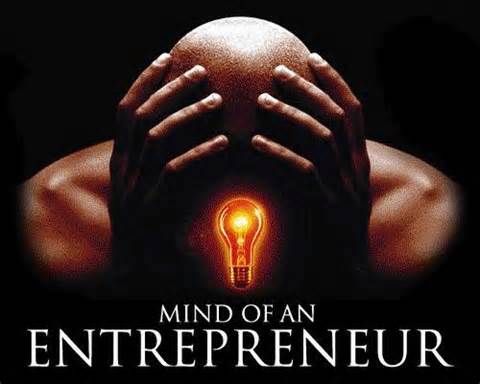 ຜູ້ປະກອບການໜຶ່ງ
ຖືຄວາມສ່ຽງ ແລະ ເປັນໄປໄດ້ທີ່ຈະໄດ້ຮັບລາງວັນຕອບແທນກັບຄືນ
ປະດິດສ້າງພະລິດຕະພັນນະວະນິຍາຍ, ການບໍລິການ, ແບບຈ ລອງທຸລະກິດ
 ສ້າງຄວາມມັ້ງຄັ່ງເສດຖະກິດ, ການເຕີບໂຕ ແລະ ນະວັດຕະກຳ
ຈ່າຍອັດຕາພາສີອີງຕາມກົດໝາຍທ້ອງຖິ່ນ
ສ້າງ ການລິເລີ້ມທຸລະກິດ (startup) ຫຼື ການຊື້ທຸລະກິດ
ວິດີໂອເລື້ອງສ້ັນກ່ຽວກັບຜູ້ປະກອບການ
Investopedia
https://www.investopedia.com/terms/e/entrepreneur.asp
ປະຫວັດສາດຂອງວິທະຍາສາດ
Joseph Schumpeter: ຜູ້ປະກອບການສ້າງສິ່ງໄໜ່
ເພື່ອໃຫ້ໄດ້ຮັບຜົນກຳໄລ.  
2. Frank Knight: ຜູ້ປະກອບການແມ່ນຜູ້ຮັບຄວາມສ່ຽງ ແລະ ຈັດການກັບສິ່ງທີ່ບໍ່ແນ່ນອນ.
3. Israel Kirzner: ການປະກອບການ ແມ່ນຂະບວນການທີ່ນຳໄປສູ່ການຄົ້ນພົບ.
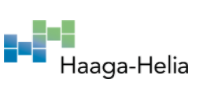 4
ການປະກອບການແມ່ນ
ສ້າງແຜນທຸລະກິດ
ການແກ້ໄຂບັນຫາ
ຄວາມຄິດການອອກແບບ
ການຮຽນຮູ້ແບບບໍ່ຢຸດຢ່ອນ
ການປັບປຸງຢ່າງຕໍ່ເນື່ອງ
ຊີ້ນຳໂດຍຕົວຢ່າງ
ເຄືອຄ່າຍ
ການເຕີບໂຕແບບວອງໄວ
ການຕະຫຼາດ ແລະ ການຂາຍ
ແນວໂນ້ມ ເຊັ່ນວ່າ 
ລະບົບນິເວດ ຫຼື ສັງຄົມການປະກອບການ
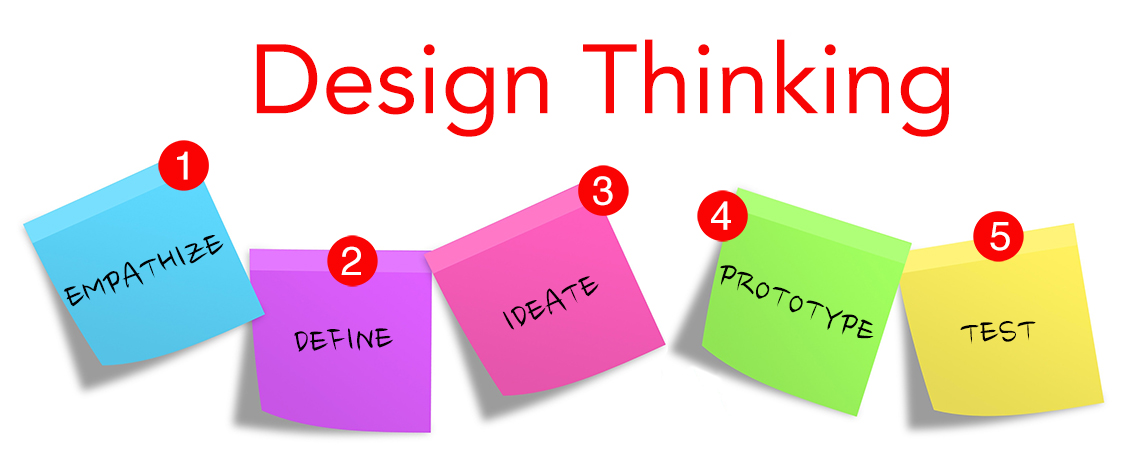 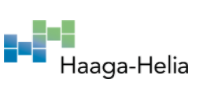 5
ຜູ້ປະກອບການຄືກັບດັ່ງກ່າວນີ້ບໍ?
ຜູ້ປະກອບການ
ເບິ່ງນິຍາມຂອງຜູ້ປະກອບການ ທີ Dictionary.com
ບຸກຄົນຜູ້ທີ່ເລີ້ມທຸລະກິດຜູ້ດຽວ
ບັນດາຄຳທີ່ໄກ້ຄຽງກັບຄຳ ຜູ້ປະກອບການ
ຄວາມແຕກຕ່າງລະຫວ່າງຜູ້ປະກອບການ ແລະ ເຈົ້າຂອງທຸລະກິດທົ່ວໄປ?
Brinton (2020) ໃຫ້ຄຳໂຕແຍ້ງວ່າ:
ໄດ້ກຳນົດ ຜູູ້ປະກອບການແມ່ນຜູ້ຖືິຄວາມສ່ຽງດ້ານການເງິນສູງກ່ວາ ໂດຍທົ່ວໄປ. ເຖິງແມ່ນວ່າເຈົ້າຂອງທຸລະກິດຂະໝາດນ້ອຍໂດຍທົ່ວໄປກໍ່ເອີ້ນວ່າຜູ້ປະກອບການ, ສອງບົດບາດດັ່ງກ່າວນີ້ແມ່ນບໍ່ຄືກັນທັງໝົດ. ເຈົ້າຂອງທຸລະກິດຂະໝາດນ້ອຍແມ່ນມີລັກສະນະອະນຸລັກ, ໃນຂະນະຜູ້ປະກອບການແມ່ນຈະເລີນເຕີບໂຕເທິງການປ່ຽນແປງ ແລະ ນະວັດຕະກຳ. ທີ່ກ່າວມານັ້ນແມ່ນຈຸດເດັ່ນອັນພິເສດທີ່ຈຳແນກໄດ້ ລະຫວ່າງ ເຈົ້າຂອງທຸລະກິດຂະໝາດນ້ອຍ ແລະ ຜູ້ປະກອບການ.
ສົນທະນາ (ແບ່ງກຸ່ມສົນທະນາ 30 ນາທີ)
ການປະກອບການແມ່ນຫັຍງ? ອັນໃດທີ່ບໍ່ແມ່ນ?

ເຈົ້າຈະເອີ້ນການປະກອບການໃນໂຄງການນີ້ແນວໃດ?
ເຊື່ອມໂຍງລະຫວ່າງແນວໂນ້ມຂະໝາດໄຫ່ຍ ແລະ ການປະກອບການ?
ບັນດາຜູ້ປະກອບການຄວນສ້າງຄຸນຄ່າ ໃຫ້ແກ່ລູກຄ້າຂອງເຂົ້າເຈົ້າ!

ຄວາມເປັນໄປໄດ້ໃນການຂະຫຍາຍໂຕຖ້າຕອບຮັບກັບແນວໂນ້ມຂະໝາດໄຫ່ຍ!
ແນວໂນ້ມຂະໝາດໃຫ່ຍ
ຊົນເຜົ່າ ແລະ ຊຸມຊົນໄໝ່
ພະລັງຄວາມສຳພັນມີການຮັດແໜ້ນຂື້ນ
ປະຊາກອນມີອາຍຸສູງ ແລະ ຫຼາກຫຼາຍ
ການຫັນປ່ຽນທີ່ເປັນທຳ ຫຼື ບໍ່ສະເໜີພາບ?
ການຕັດສິນໃຈແບບລວມສູນ ຫຼືການມີສ່ວນຮ່ວມແບບກ້ວາງຂວາງ?
ການຟື້ນຟູລະບົບນິເວດແມ່ນສິ່ງເລັ່ງດ່ວນທີ່ສຸດ
ຊ່ອງຫວ່າງຄວາມຍືນຍົງ
ອຳນາດເໜືອອານາຄົດ
ສິ່ງແວດລອ້ມເປັນຊັບພະຍາກອນ ຫຼື ເປັນການປັບປຸງສະພາບຂອງສິ່ງແວດລ້ອມ
ເປັນໂອກາດການແກ້ໄຂ ຫຼື ໄພຂົ່ມຂູ່?
ເສດຖະກິດຄົ້ນຫາທິດທາງ
ເທັກໂນໂລຍີໄດ້ເຊື່ອມສານເຂົ້າທຸກສິ່ງຢ່າງ
ປ່ຽນການເຮັດວຽກ ແລະ ການບໍລິໂພກ
Source: Sitra, https://www.sitra.fi/en/topics/megatrends/
ແນວໂນ້ມຂະໝາດໃຫ່ຍ
ບົດສະຫຼຸບແນວໂນ້ມ Roland Berger ໃນປີ 2050 ກວມເອົາ 6 ແນວໂນ້ມຂະໝາດໄຫ່ຍ ທີ່ກຳນົດແບບພັດທະນາອານາຄົດ ຂອງໂລກພວກເຮົາຮອດປີ 2050.
ສິ່ງແວດລ້ອມ & ຊັບພະຍາກອນ
ເສດຖະກິດ & ທຸລະກິດ
ການເມືອງ & ການປົກຄອງ
ສຸຂະພາບ & ການດູແລ
ເທັກໂນໂລຊີ & ນະວັດຕະກຳ
ຄົນ ແລະ ສັງຄົມ
ໂລກາພິວັດອີກຄັ້ງ
ການເຄື່ອນຍ້າຍອຳນາດ
ການຫັນເປັນຂະແໜງການ
ສິ່ງທ້າທາຍໜີ້
ປະຊາກອນ
ການຍົກຍ້າຍ
ຄຸນຄ່າ
ການສຶກສາ
ການລະບາດ ແລະ ອື່ນໆ
ພະຍາດ & ການປິ່ນປົວ
ການເບິ່ງແຍງດູແລ
ການປ່ຽນແປງດິນຟ້າອາກາດ & ມົນລະພິດ
ຊັບພະຍາກອນ & ວັດຖຸດິບ
ລະບົບນິເວດມີຄວາມສ່ຽງ
ຄຸນຄ່າຂອງເທັກໂນໂລຊີ
ປັນຍາປະດິດ
ມະນຸດ ແລະ ກົນຈັກ
ນາຄົດຂອງປະຊາທິປະໄຕ
ການປົກຄອງ ແລະ ພູມິລັດຖະສາດການເມືອງ
ຄວາມສ່ຽງຂອງໂລກ
ເປັນຫັຍງແນວໂນ້ມຈຶ່ງສຳຄັນ?
ໃນປະເທດຟິນແລນມີພຽງ 50% ຂອງບໍລິສັດທີ່ດຳເນີນການໄດ້ຫຼາຍປີ ພາຍຫຼັງເປີດກິດຈະການ
ປະເດັນເລື່ອງລາຄາ
ສຳເລັດຜົນ
ບໍ່ມີເງິນສົດ
ບໍ່ດແມ່ນຄົນທີ່ຖືກຕ້ອງ
ບໍ່ມີຄວາມຕ້ອງການຈາກຕະຫຼາດ
ລະບົບນິເວດ ການປະກອບການ
ແມ່ນການເສື່ອມສານເຄືອຂ່າຍຢູ່ທ້ອງຖິ່ນ ຂອງ ບັນດາສະຖາບັ ແລະ ນິຕິບຸກຄົນ ທີ່ຊ່ວ່ຍຜູ້ປະກອບການຈຳແນກ ແລະ ຍາດແຍ່ງໂອກາດ ການຕະຫຼາດ.
ເປັນສິ່ງທີ່ຕ້ອງການສະເໜີ ສຳລັບ ໂອກາດ ແລະ ຄວາມຕ້ອງການ

ຕົວຢ່າງວ່າ ນັກສຶກສາຈະພະຍາຍາມພັດທະນາ ເອບອັນໄໝ່ ໃນການແຂ່ງຂັນຄວາມຄິດທາງທຸລະກິດ=> ມັນມີຄວາມຕ້ອງການຫຼາຍບໍ?
ເລື່ອງຜົນສຳເລັດຂອງຟິນແລນ
ເກມນົກໃຈຮ້າຍ
ໄດ້ຮັບການພັດທະນາໂດຍບໍລິສັດ Rovio ຂອງຟິນແລນ

Rovio ໄດ້ຖືກກໍ່ຕັ້ງໂດຍນັກສຶກສາທີ່ສະນະເລີດການແຂງຂັນວີດີໂອເກມ
ໃນປີ 2009 ເປັນບໍລິສັດນ້ອຍໆບໍລິສັດນຶ່ງ 
ແນວໂນ້ມ: ສະມາດໂຟນ
ທ່າອ່ຽງທີ່ Rovio ສາມາດໄດ້ຮັບປະໂຫຍດ..
ສົນທະນາ
a) ມີເລື້ອງກ່ຽວກັບຜູ້ປະກອບການທີ່ປະສົບຜົນສຳເລັດຈາກປະເທດເຈົ້າບໍ?
b) ມີທ່າອ່ຽງອັນໄໝ່ບໍທີ່ ຜູ້ປະກອບການສາມາດນຳເອົາມາໄຊ້ໃນທຸກມື້ນີ້?
ວັນສຸກ!
ລະບົບນິເວດຜູ້ປະກອບການ ແລະ ລະບົບເສດຖະກິດ
ລະບົບນິເວດຜູ້ປະກອບການ=  ເຄືອຄ່າຍສາຍພົວພັນ ແລະ ຂີດຄວາມສາມາດ

ລະບົບເສດຖະກິດ= ລະບົບການພະລິດອັນຊັບຊອ້ນ ເປັນໂຕກຳນົດ ເສດຖະກິດຂອງທ້ອງຖິ່ນ ຫຼື ພາກພື້ນ.

=> ລະບົບນິເວດຜູ້ປະກອບການ ແມ່ນຝັງແໜ້ນຢູ່ໃນລະບົບເສດຖະກິດ
ຈື່ໄດ້ບໍ 1990ies?
ແບບຈຳລອງPorters’ diamond
ໂອກາດ
ຍຸດທະສາດບໍລິສັດ,
ໂຄງສ້າງ, ແລະ ການແຂ່ງຂັນ
ປັດໃຈສະພາບການ
ສະພາບຄວາມຕ້ອງການ
ປັດໃຈກ່ຽວຂ້ອງ ແລະ ສະໜັບສະໜູນອຸດສະຫະກຳ
ລັດ
ສຶກສາກ່ຽວກັບພາກພື້ນ
ພາກພື້ນ
ຮ່ວມການລິເລີ້ມການພັດທະນາ
ຮຽນຮູ້ໃນການເຮັດຮ່ວມກັນ
ການສະໜັບສະໜູນເບື້ອງນະໂຍບາຍ
ສົ່ງເສີມການຮຽນຮູ້ຮ່ວ່ມກັນ
ໂຄງລ່າງຄວາມຮູ້
ລັດຖະການ
ການຝັງແໜ້ນ - ທັດສະນະ
ສະພາບການຕ່າງປະເທດ
ສະພາບການພາຍໃນປະເທດ
ພື້ນທີ່ສະເພາະ
ການຝັງແໜ້ນໃນອານາເຂດ
ຄວາມສຳພັນລະຫວ່າງອົງການຈັດຕັ້ງ ແລະ ການຝັງແໜ້ນ
ການພົວພັນລະຫວ່າງອົງການຈັດຕ້ັງ
ຄວາມສຳພັນສ່ວນບຸກຄົນ ແລະ ການຝັງແໜ້ນ
ການພົວພັນສ່ວນບຸກຄົນ
ຜົນສະທ້ອນແມ່ນຫັຍງ?
ບັນດາຜູ້ປະກອບການທັງຫຼາຍແມ່ນຂື້ນກັບ ອົງກອນ, ເຄືອຄ່າຍ, ຄວາມຕ້ອງການ (ລະດັບ ທ້ອງຖິ່ນ/ຊາດ) ແລະ ບັນດາສະພາບການປັດໃຈ. 
=>   ກິດຈະກຳຜູ້ປະກອບການທີ່ ສູນການປະກອບການຂອງພວກເຮົາຄວນສະໜັບສະໜູນແມ່ນຫຍັງ?
ການປະກອບການ ແລະ ເສດຖະກິດ
ບັນດາບໍລິສັດສ້າງ ເງິນ, ວຽກ, ອັດຕາພາສີ.
54% ຂອງ BNP ທີ່ສຳເລັດຜົນແມ່ນມາຈາກ ທຸລະກິດຄອບຄົວ!
ສັງຄົມບໍ່ສາມາດຄົງຢູ່ໄດ້ ຖ້າພວກເຮົາພຽງແຕ່ບໍລິການແກ່ສັງຄົມ.
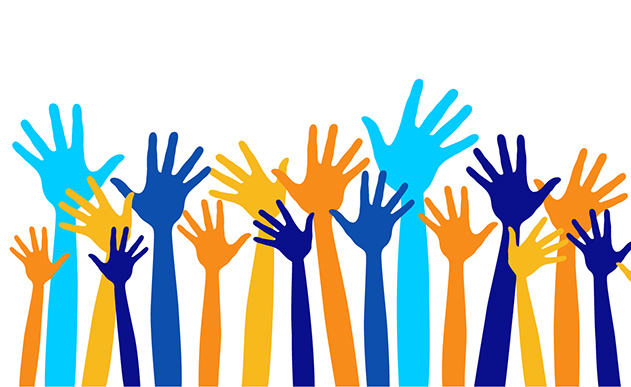 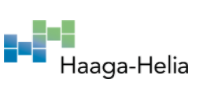 24
ການຕິດຕາມການປະກອບການທົ່ວໂລກ
ການສຶກສາການປະກອບການທີ່ໃຫ່ຍທີ່ສຸດ ແລະ ຍາວນານທີ່ສຸດໃນໂລກ. ມັນແມ່ນການປ່ຽບທຽບລະຫວ່່າງ 50 ເສດຖະກິດ.ຫ
https://www.gemconsortium.org/reports/latest-global-report
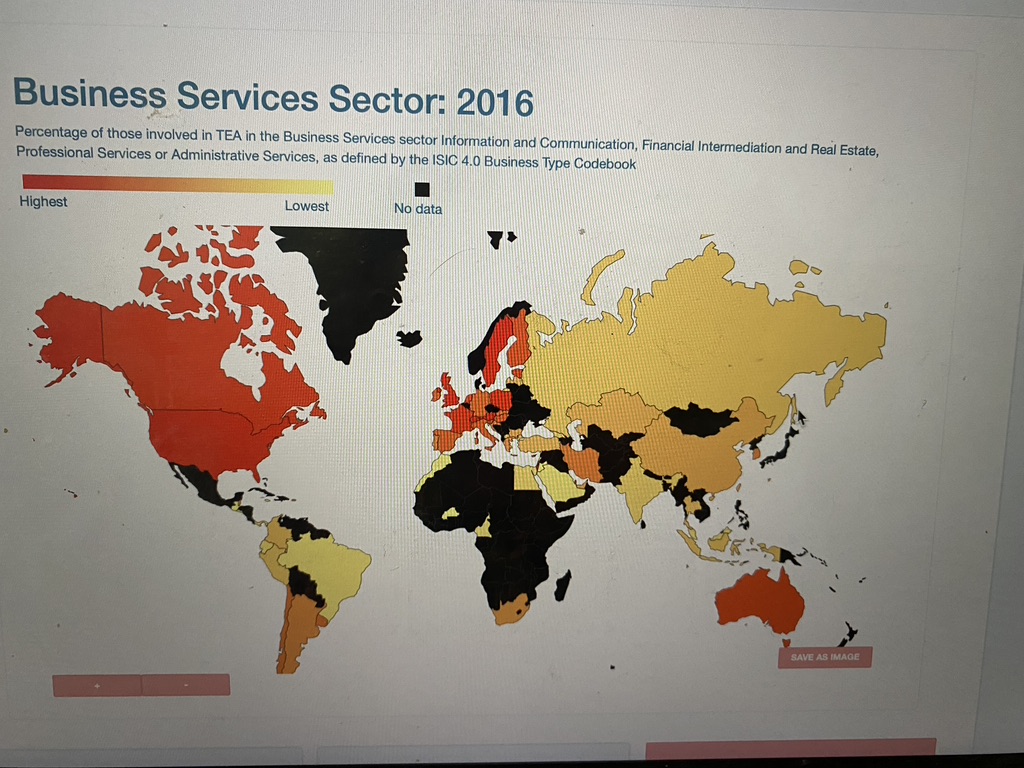 ຂະແໜງການບໍລິການທຸລະກິດ: 2016
ເປີເຊັນທີ່ລວມໃນ TEA ໃນຂະແໜງທຸລະກິດບໍລິການ ຂໍ້ມູນຂ່າວສານ ແລະ ການສື່ສານ, ໂຕກາງທາງການເງິນ ແລະ ອະສັງຫາລິນນະສັບ, ການບໍລິການມືອາຊີບ ຫຼື ການບໍລິການບໍລິຫານ, ທີ່ກຳນົດໃນປື້ມໂຄດທຸລະກິດ ISIC 4.0.
ສູງສຸດ
ຕ່ຳສຸດ
ບໍ່ມີຂໍ້ມູນ
ການຕິດຕາມການປະກອບການທົ່ວໂລກ
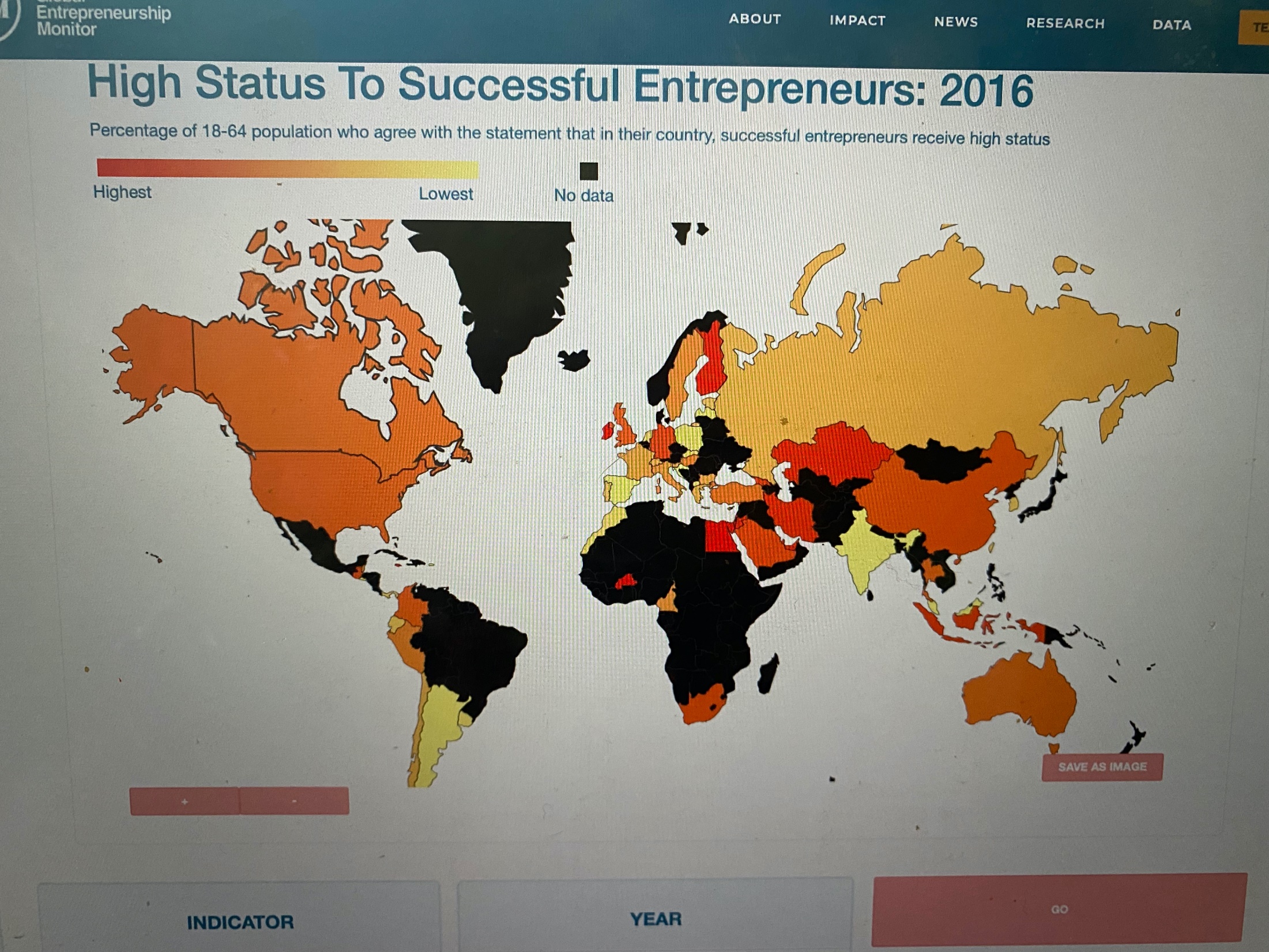 ສະຖານະພາບດີແກ່ຜູ້ປະກອບການທີ່ປະສົບຜົນສຳເລັດ: 2016
ເປີເຊັນຂອງ ປະຊາກອນ 18-64 ເປີເຊັນ ຜູ້ທີ່ເຫັນດີກັບບັນດາຖະແຫຼງການໃນປະເທດຂອງພວກເຂົາ, ຜູ້ປະກອບການທີ່ປະສົບຜົນສຳເລັດແມ່ນຈະໄດ້ຮັບສະຖານະພາບທີ່ດີ.
ສູງສຸດ
ຕ່ຳສຸດ
ບໍ່ມີຂໍ້ມູນ
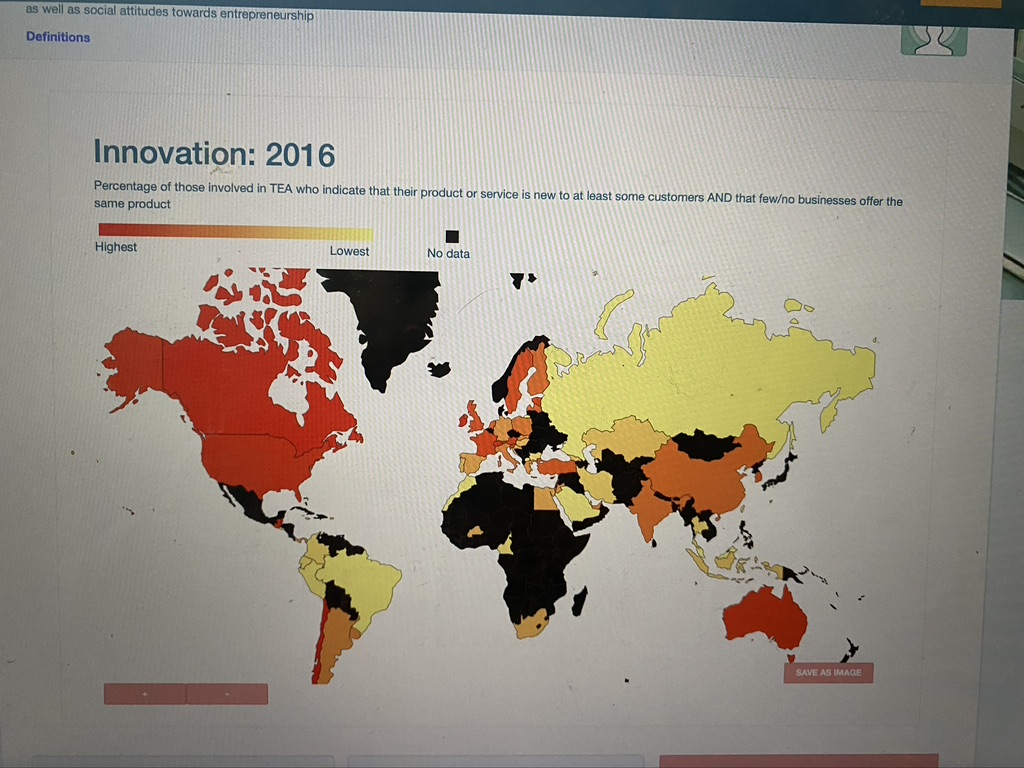 ນະວັດຕະກຳ: 2016
ເປີເຊັນຂອງຜູ້ມີສ່ວນຮ່ວມຢູ່ໃນ TEA ຜູ້ທີ່ກຳນົດພະລິດຕະພັນ ຫຼືການບໍລິການຂອງເຂົາເຈົ້າແມ່ນສິ່ງໄໜ່ ແກ່ລູກຄ້າຢ່າງນ້ອຍຈຳນວນໜຶ່ງ ແລະ ເປັນພະລິດຕະພັນທີ່ຄ້າຍຄືກັນໜ
ສູງສຸດ
ຕ່ຳສຸດ
ບໍ່ມີຂໍ້ມູນ
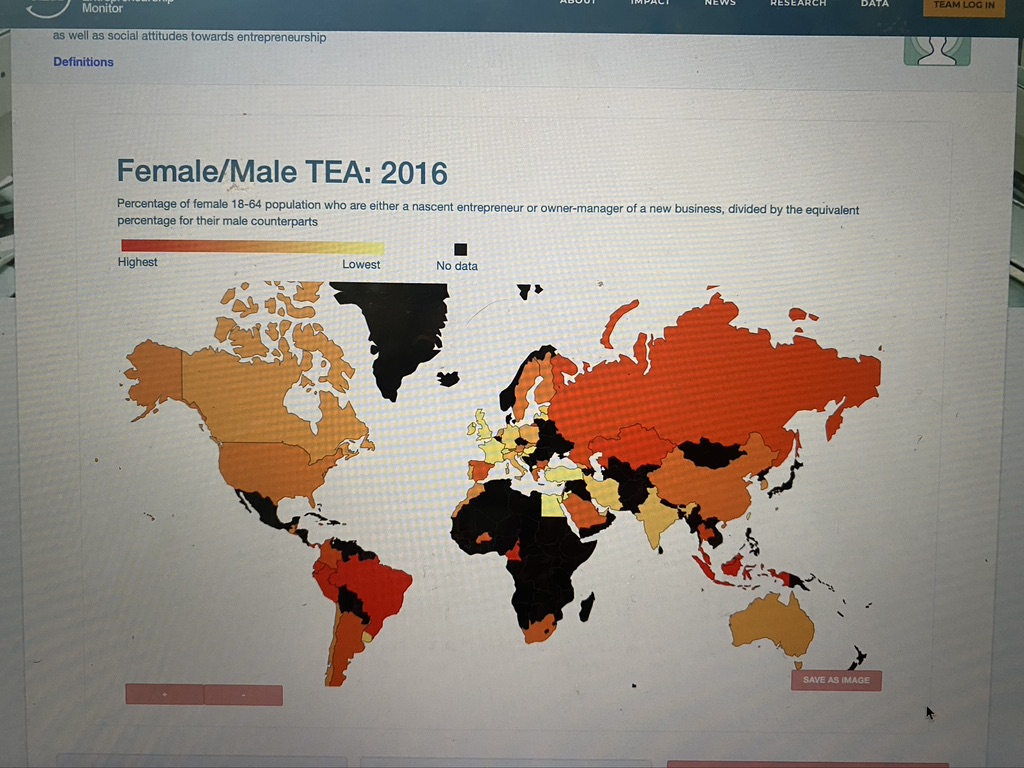 ເພດຍິງ/ຊາຍ TEA: 2016
ເປີເຊັນຂອງ ປະຊາກອນຜູ້ຍິງ 18-64 ປີ ທີ່ເປັນຜູ້ປະກອບການຕັ້ງຕົ້ນ ຫຼື ເຈົ້າຂອງກິດຈະການ-ຜູ້ບໍລິຫານ ທຸລະກິດ ແມ່ນໄດ້ຈັດແບ່ງຕາມເປີີເຊັນທຽບເທົ່າກັນ ສຳລັບຄູ່ຮ່ວມເພດຊາຍ.
ສູງສຸດ
ຕ່ຳສຸດ
ບໍ່ມີຂໍ້ມູນ
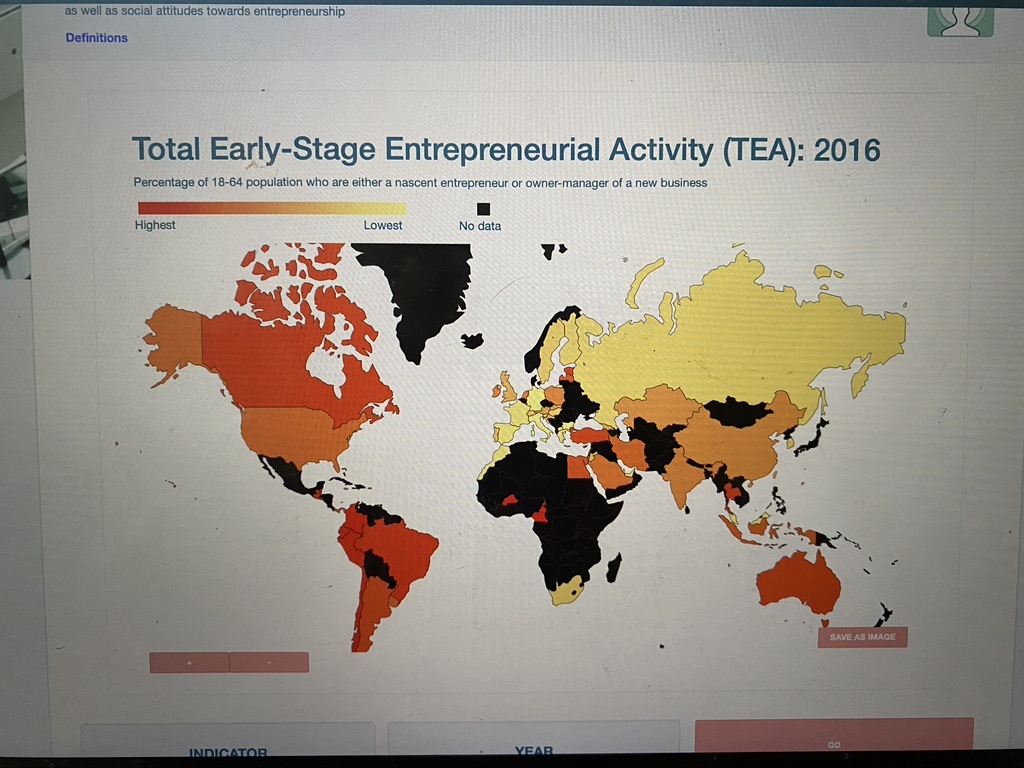 ກິດຈະກຳໄລຍະຕົ້ນຂອງຜູ້ປະກອບການ: 2016
ເປີເຊັນຂອງ ປະຊາກອນ 18-64 ປີ ທີ່ເປັນຜູ້ປະກອບການຕັ້ງຕົ້ນ ຫຼື ເຈົ້າຂອງກິດຈະການ-ຜູ້ບໍລິຫານ ທຸລະກິດໄໝ່.
ສູງສຸດ
ຕ່ຳສຸດ
ບໍ່ມີຂໍ້ມູນ
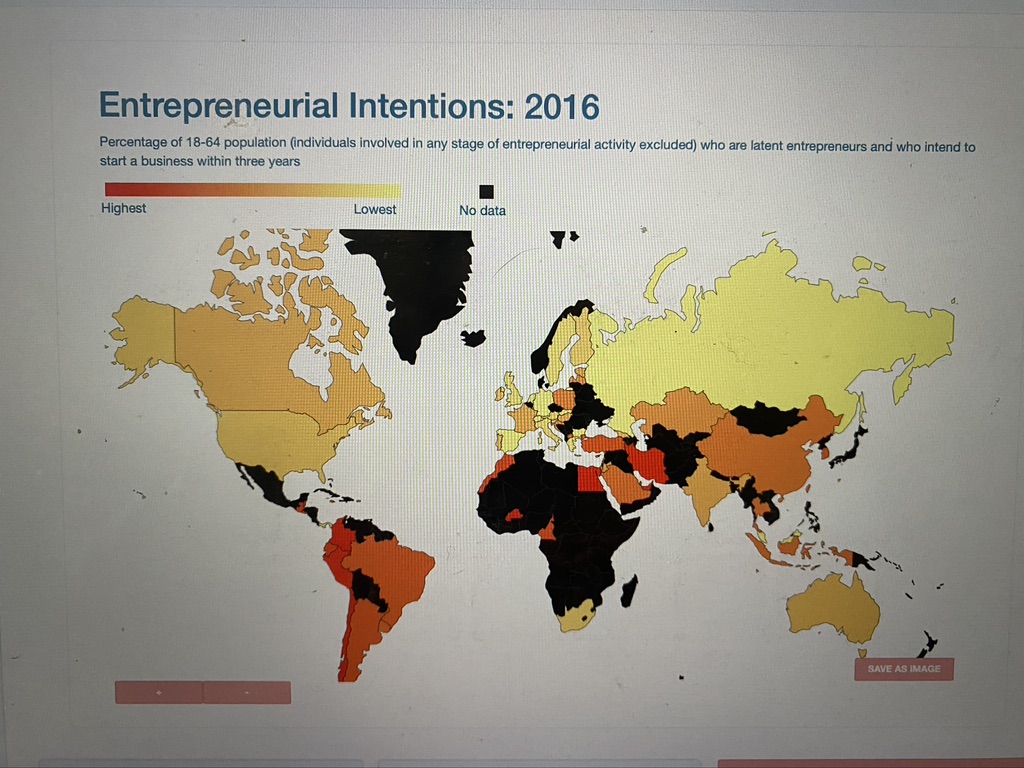 ຄວາມຕັ້ງໃຈຂອງຜູ້ປະກອບການ: 2016
ເປີເຊັນຂອງ ປະຊາກອນ 18-64 ປີ (ບຸກຄົນທີ່ມີສ່ວນຮວ່ມໃນຂັ້ນຕອນກິດຈະກຳຜູ້ກອບການໃດໜຶ່ງທີ່ຍົກເວັ້ນ.
ສູງສຸດ
ຕ່ຳສຸດ
ບໍ່ມີຂໍ້ມູນ
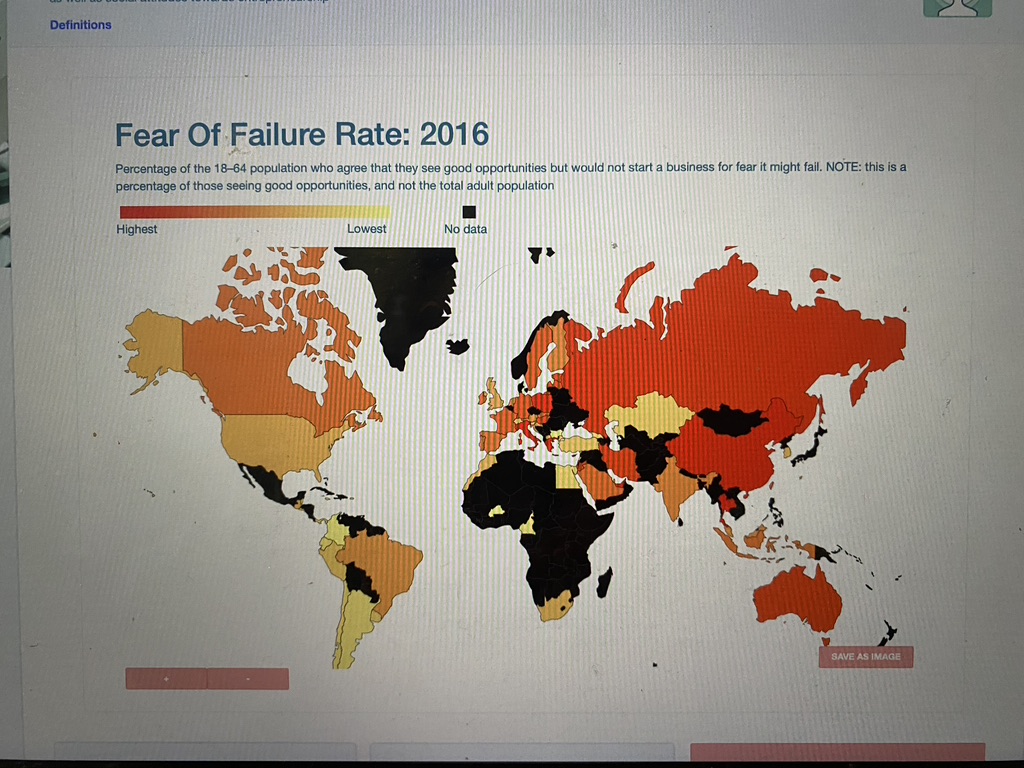 ອັດຕາຄວາມຢ້ານຕໍ່ການລົ້ມເຫຼວ: 2016
ເປີເຊັນຂອງ ປະຊາກອນ 18-64 ປີ ຜູ້ທີ່ເຫັນດີ ວ່າພວກເຮົາໄດ້ເຫັນໂອກາດດີ ແຕ່ບໍ່ລິເລີ້ມທຸລະກິດ ຍ້ອນຄວາມຢ້ານ ວ່າອາດຈະລົ້ມເຫຼວ. ສັງເກດ: ນີ້ແມ່ນເປີເຊັນຂອງຜູ້ທີ່ເຫັນໂອກາດດີ ແລະ ໃນນີ້ບໍ່ແມ່ນຜູ້ສູງອາຍຸທັງໝົດ.
ສູງສຸດ
ຕ່ຳສຸດ
ບໍ່ມີຂໍ້ມູນ
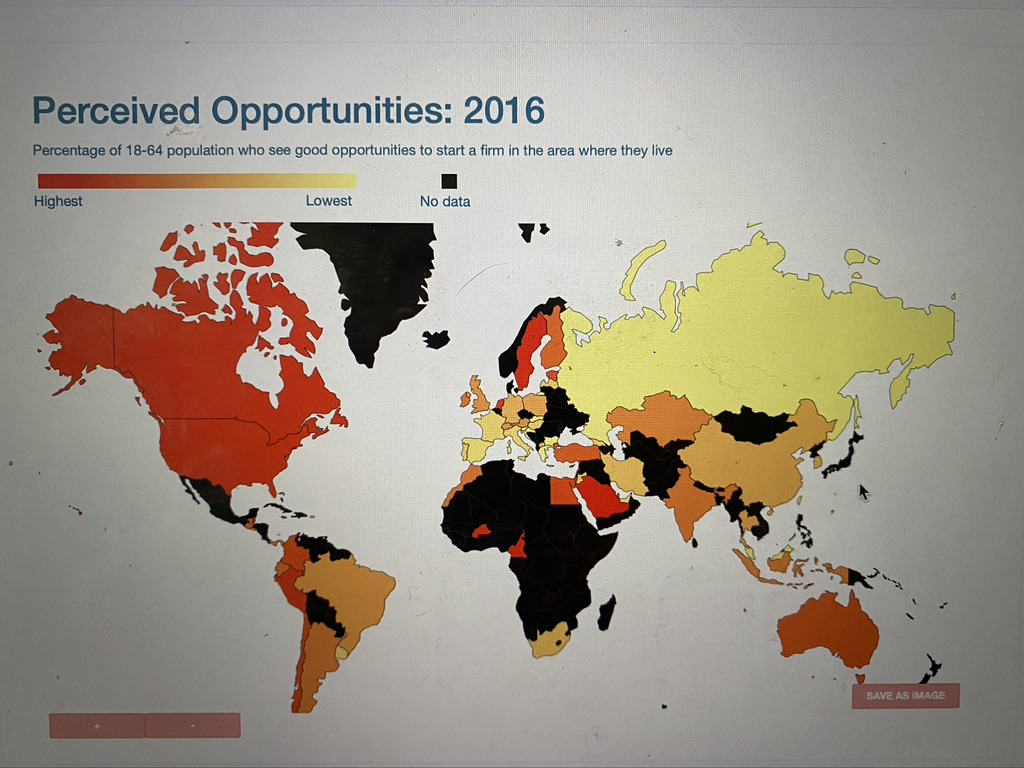 ຮັບຮູ້ເລັງເຫັນໂອກາດ: 2016
ເປີເຊັນຂອງ ປະຊາກອນ 18-64 ປີ ຜູ້ທີ່ເຫັນໂອກາດດີ ທີ່ຈະຕັ້ງບໍລິສັດໃນຂົງເຂດທີ່ພວກເຂົາເຈົ້າຢູ່ນັ້ນ
ສູງສຸດ
ຕ່ຳສຸດ
ບໍ່ມີຂໍ້ມູນ
Padlet – 3. 
https://fi.padlet.com/anckar/9zotua46w9tayyrw
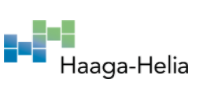 34